บทที่ 3
โครงสร้างภาษาซีเบื้องต้นBasic C Programming Language
1
ประวัติภาษาซี
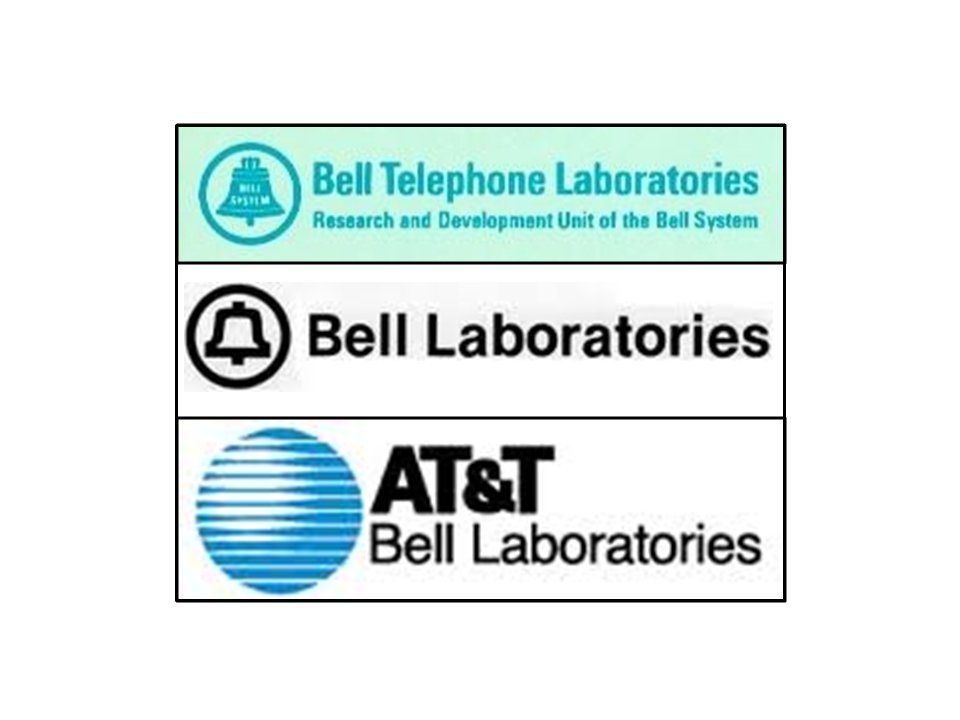 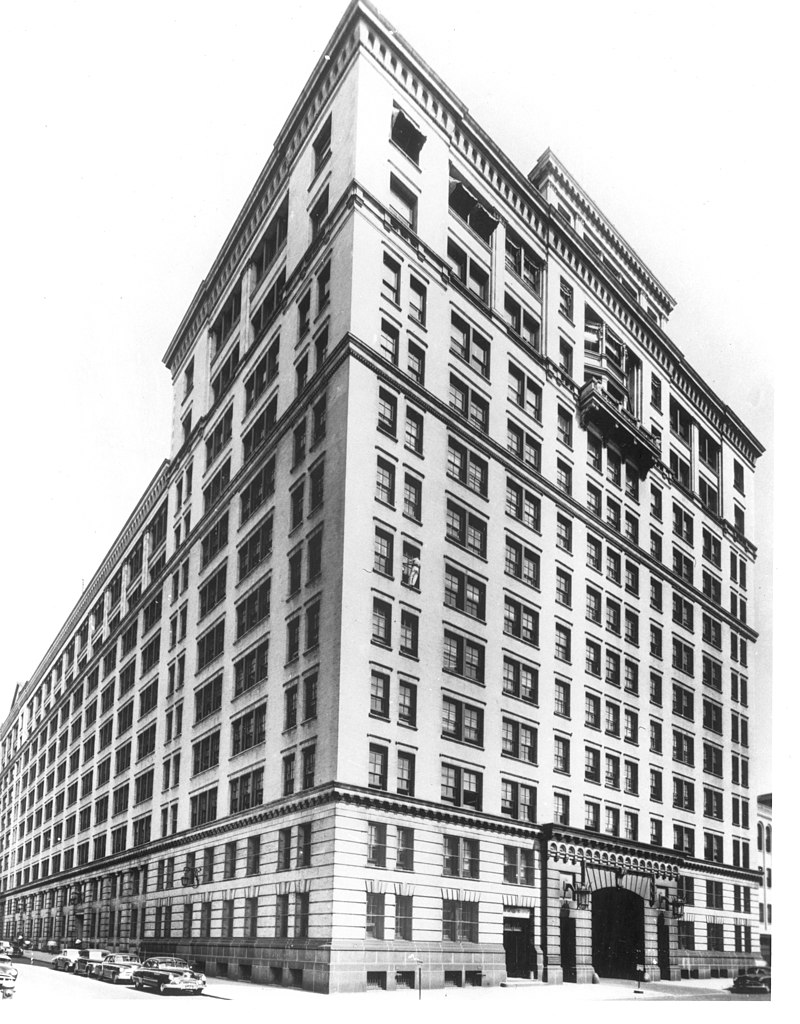 1967
Dennis Ritchie
BCPL
https://en.wikipedia.org/wiki/Bell_Labs
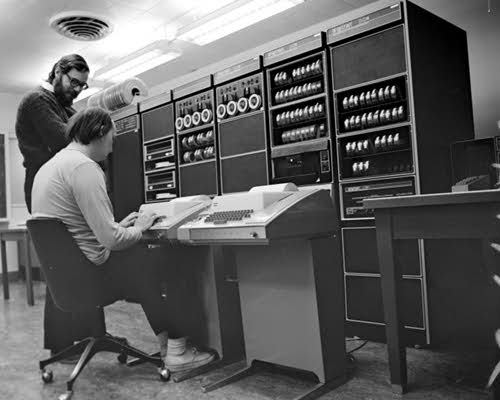 1970
B
Ken Thompson
1972
C
Dennis Ritchie
เครื่องมินิคอมพิวเตอร์ PDP-11
https://www.computerhistory.org/tdih/february/4/
2
ประวัติภาษาซี
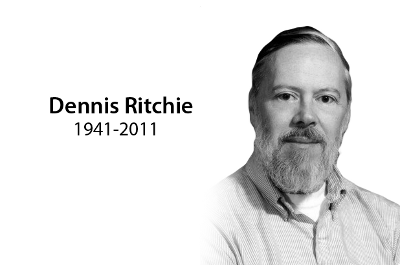 "C is quirky, flawed, and an enormous success."
— DENNIS RITCHIE
3
ประวัติภาษาซี
ในปี1978 หนังสือการเขียนภาษาซี
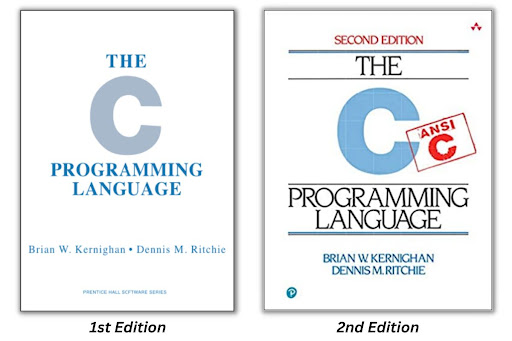 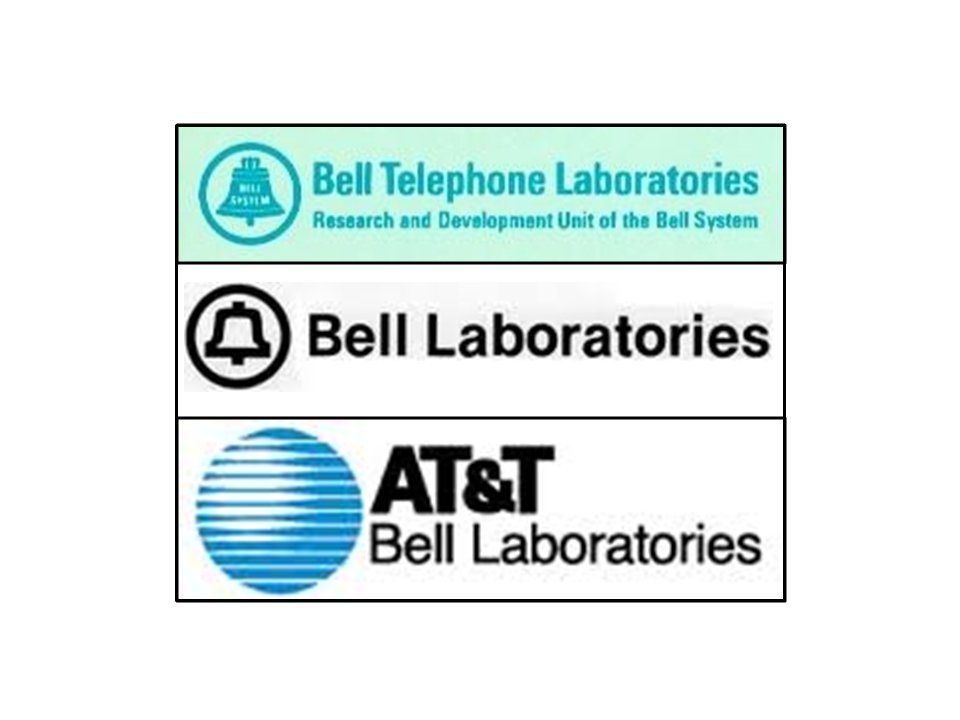 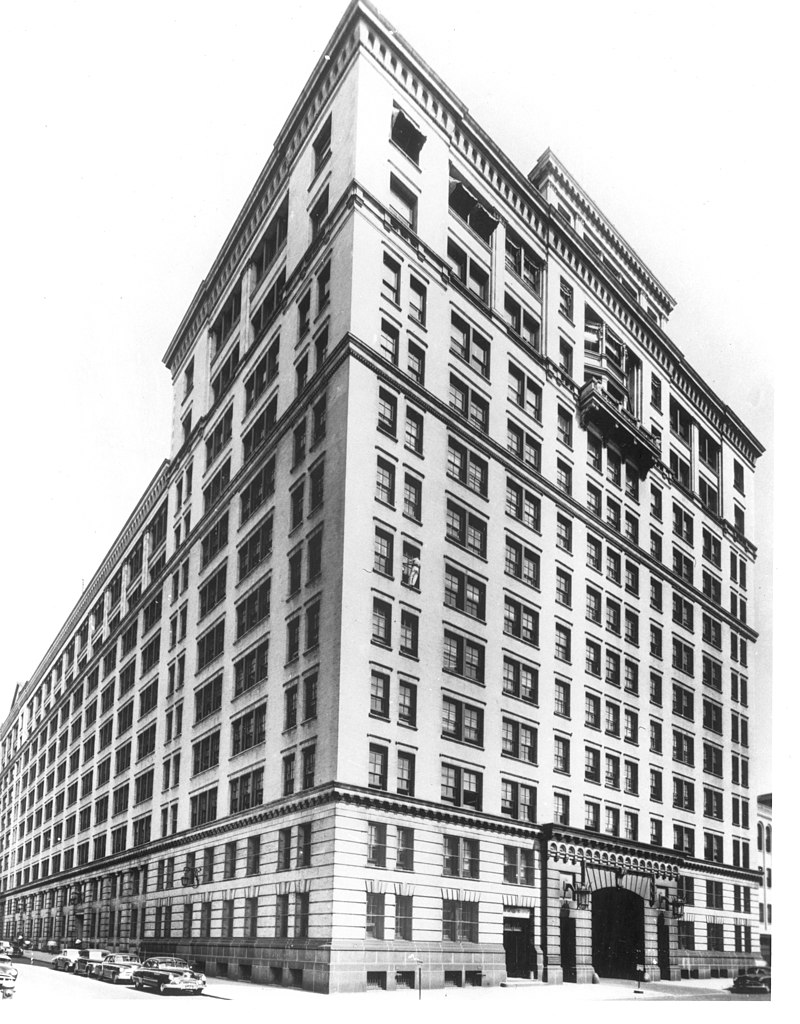 https://en.wikipedia.org/wiki/Bell_Labs
https://en.wikipedia.org/wiki/The_C_Programming_Language
Brian Kernighan และ Ritchie 
นั้นเป็นที่รู้จักกันในชื่อของ "K&R C"
ในปี1980 ภาษาซีก็กลายเป็นภาษาที่ได้รับความนิยม
4
ประวัติภาษาซี
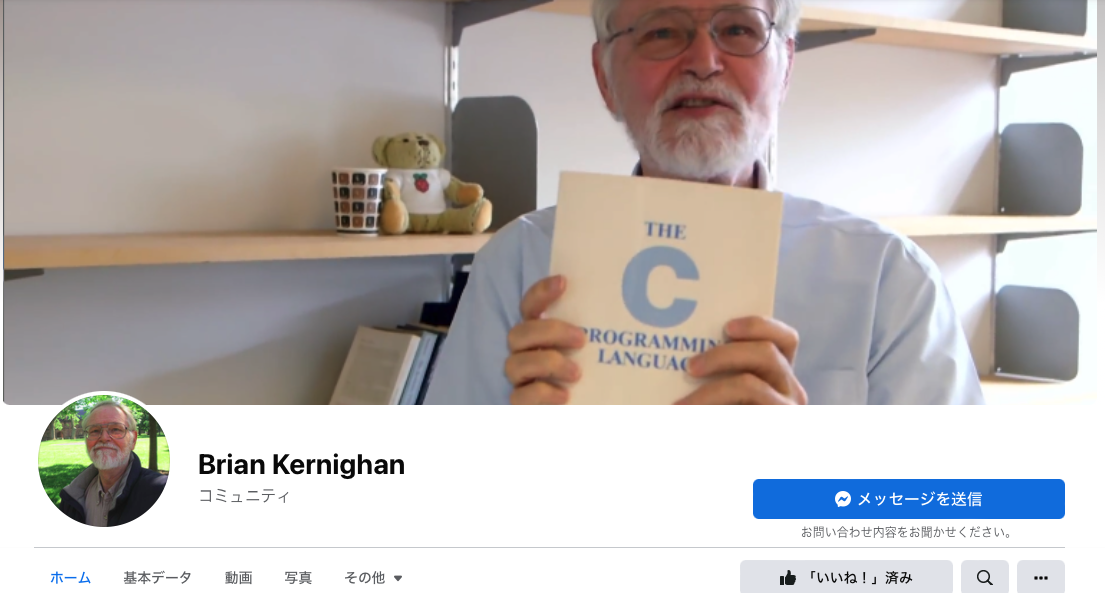 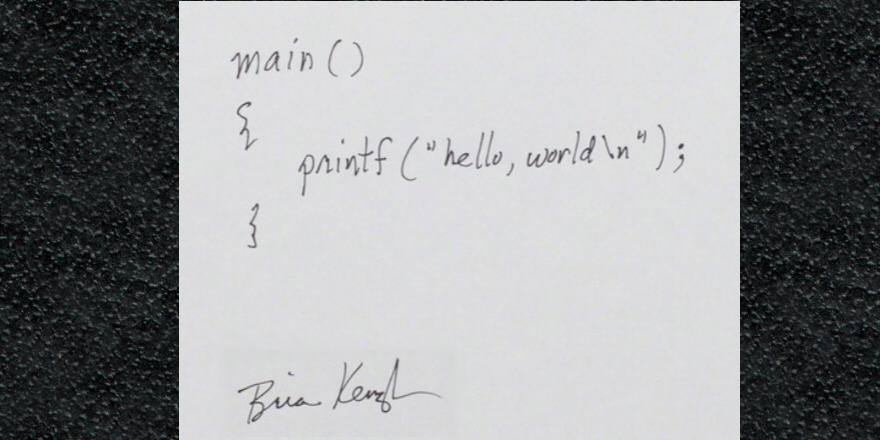 5
ประวัติภาษาซี
ภาษาซีเป็นภาษาระดับสูง ที่มีคุณสมบัติพิเศษที่สามารถใช้งานในระดับต่ำ (low-level) ได้ เปรียบเหมือนสะพานเชื่อมภาษาเครื่องเข้ากับภาษาระดับสูง
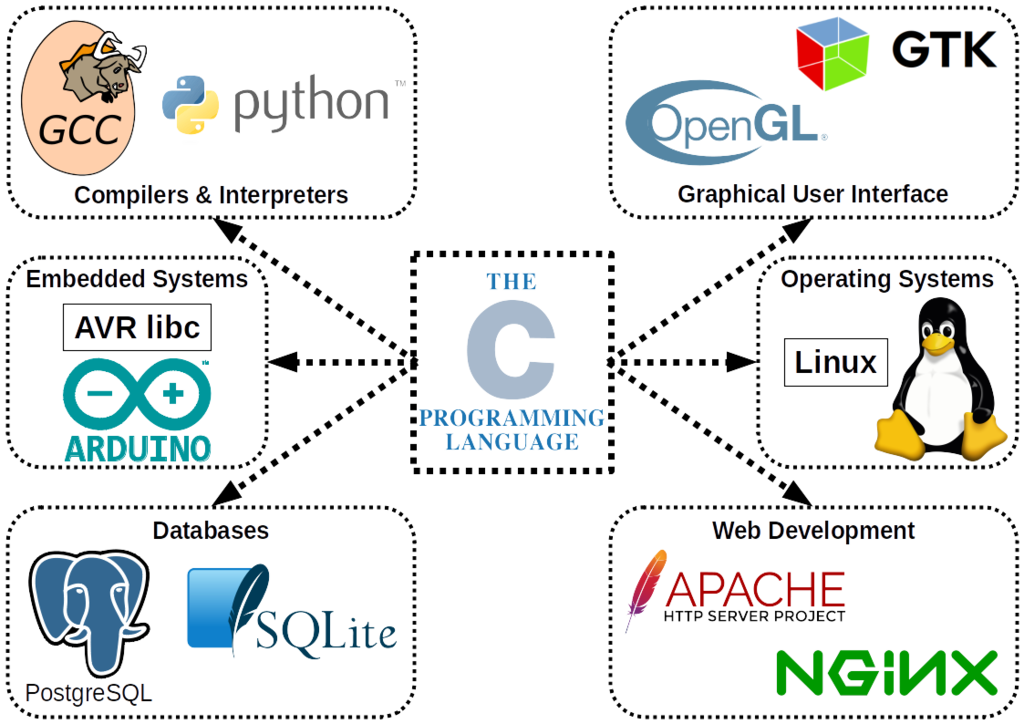 6
https://en.wikipedia.org/wiki/C_%28programming_language%29
กระบวนการแปลภาษาคอมพิวเตอร์
คอมพิวเตอร์ทำงานได้ต้องมีการประมวลผลภาษาเครื่องเท่านั้น เพื่อให้การเขียนโปรแกรม
ได้ง่ายขึ้นจึงพัฒนาเป็นภาษาคอมพิวเตอร์ จึงต้องมีโปรแกรมแปลภาษาคอมพิวเตอร์เป็น
ภาษาเครื่อง
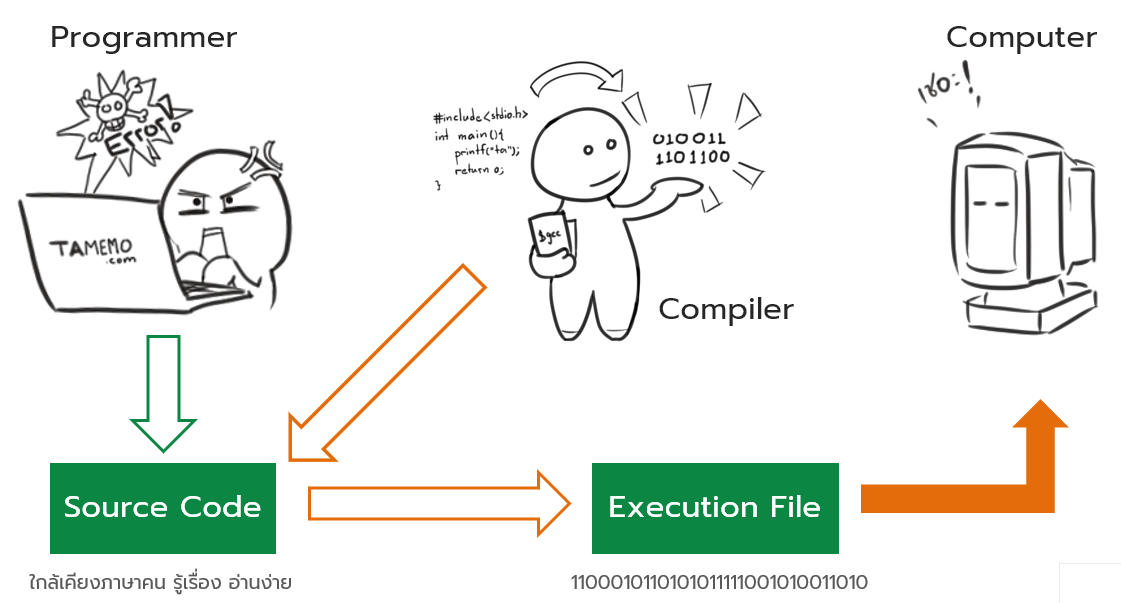 7
ที่มา: https://www.tamemo.com/post/141/learn-intro-compiler-interpreter/
กระบวนการแปลภาษาคอมพิวเตอร์
โปรแกรมแปลภาษาเป็นภาษาเครื่อง มี 2 ประเภท
 อินเทอร์พรีเตอร์ (Interpreter)




คอมไพเลอร์ (Compiler)
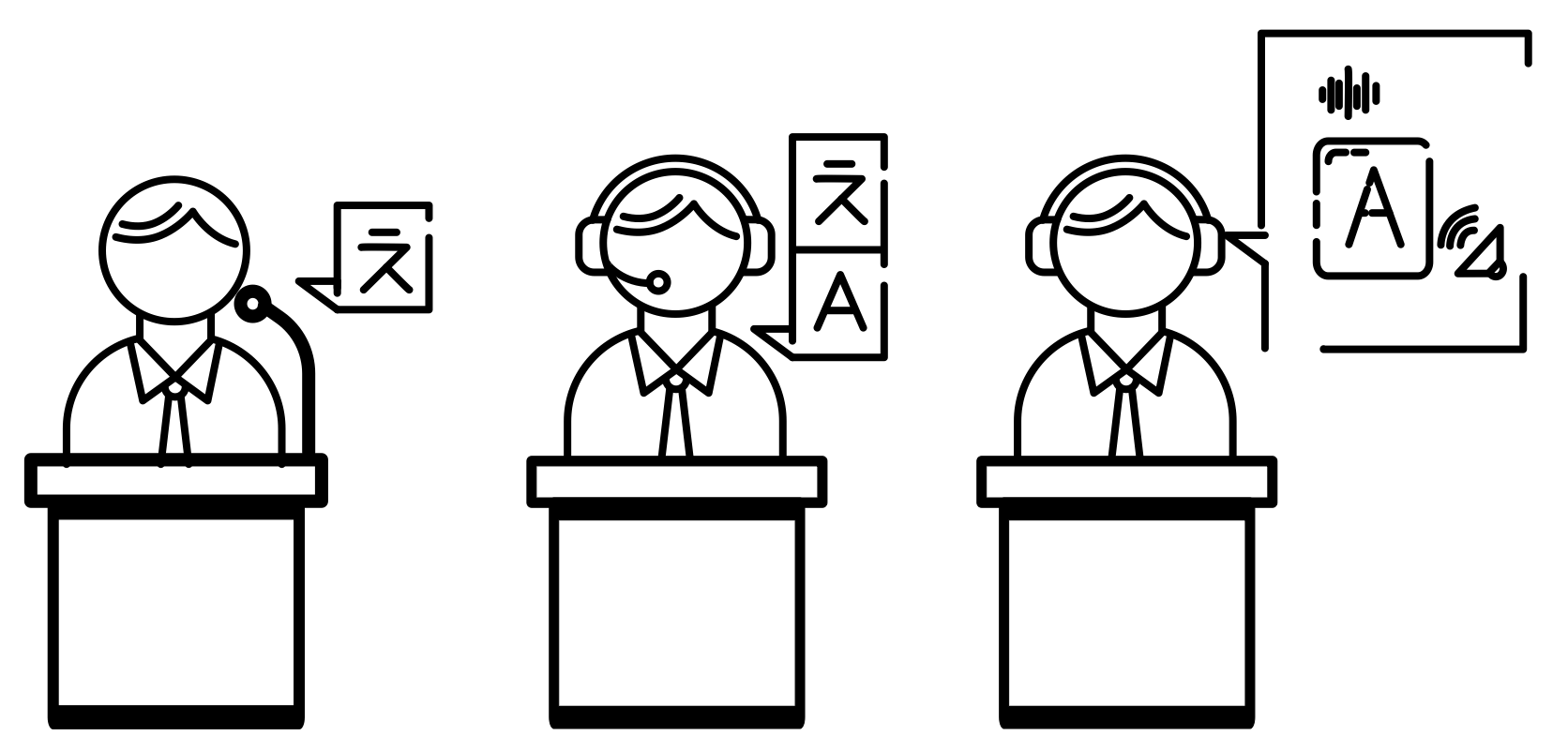 Speaker
Listerner
Interpretor
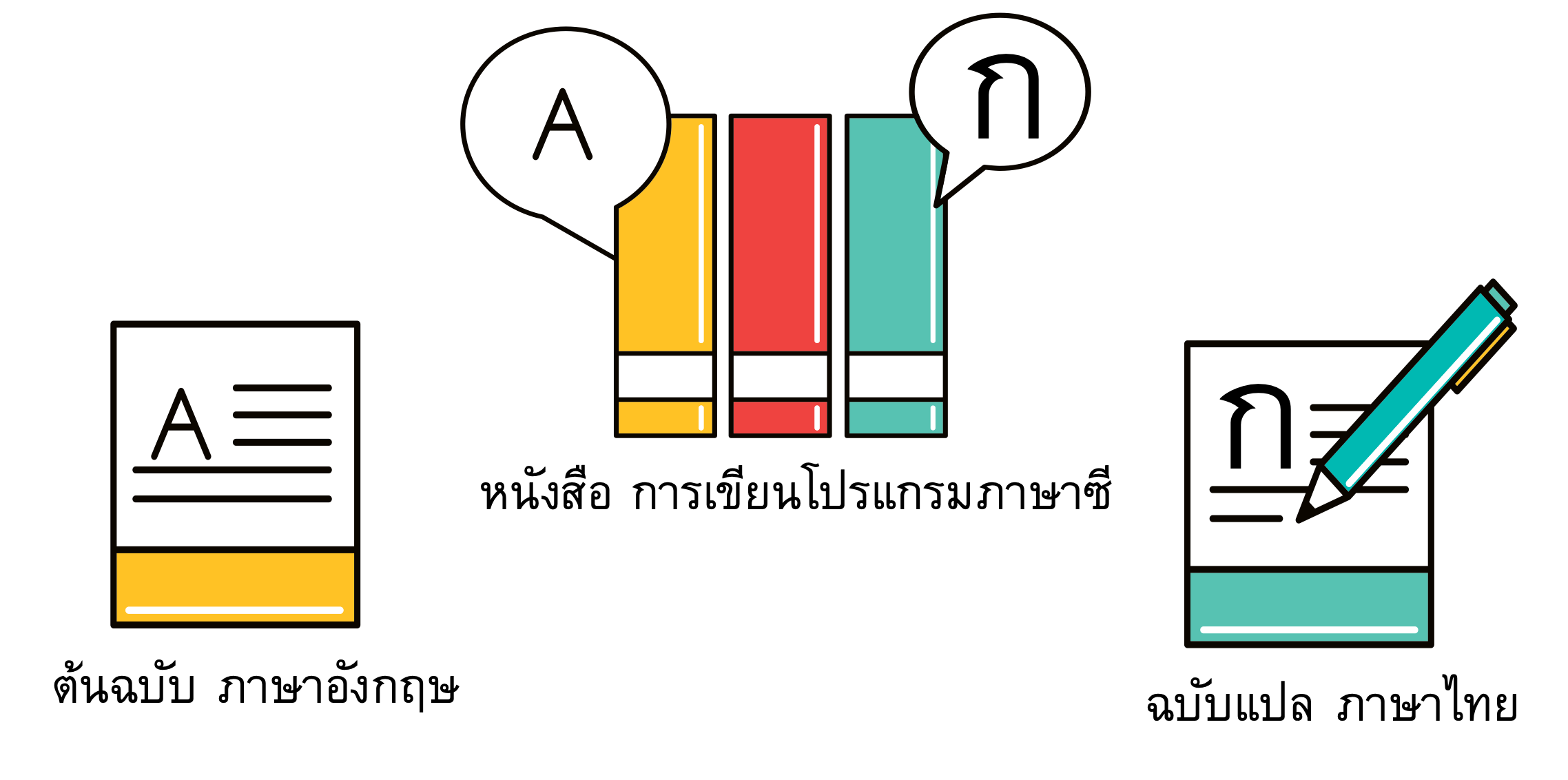 8
กระบวนการแปลภาษาคอมพิวเตอร์
โปรแกรมแปลภาษาเป็นภาษาเครื่อง มี 2 ประเภท
อินเทอร์พรีเตอร์ (Interpreter)
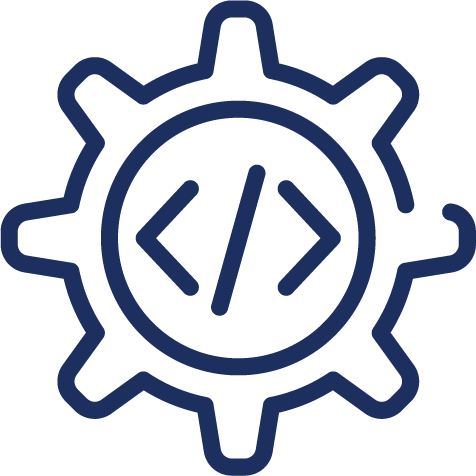 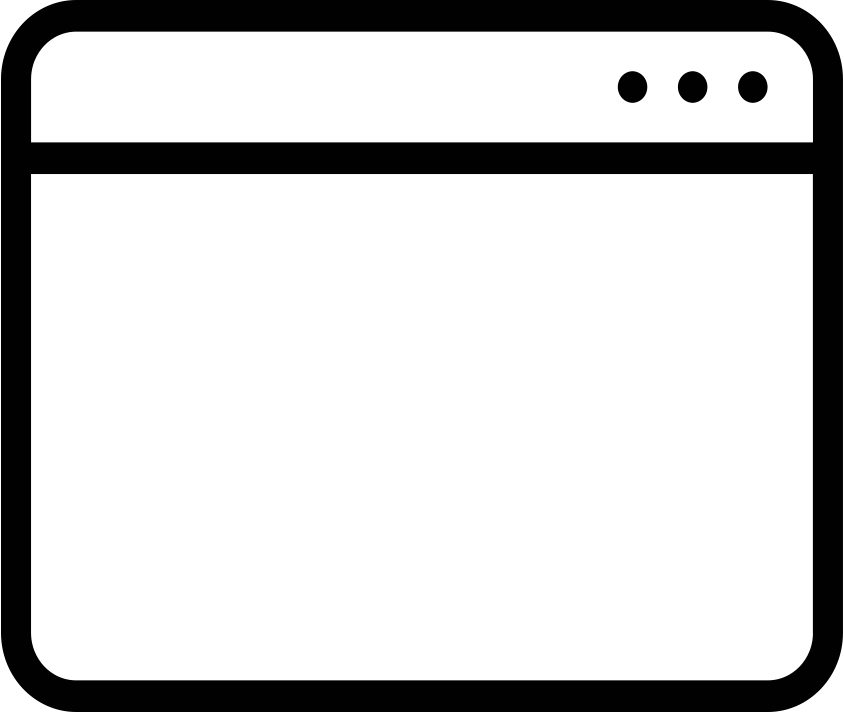 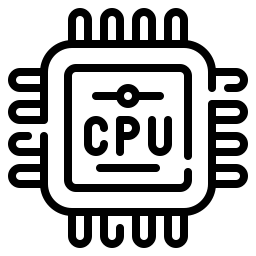 1 0 1 0 1 1
Code 1st line
Code 1st line
Code 2nd line 
Code 3rd line 
Code 4th line
interpreter
9
กระบวนการแปลภาษาคอมพิวเตอร์
โปรแกรมแปลภาษาเป็นภาษาเครื่อง มี 2 ประเภท
อินเทอร์พรีเตอร์ (Interpreter)
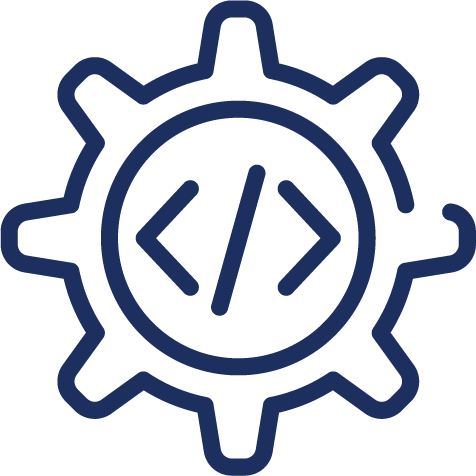 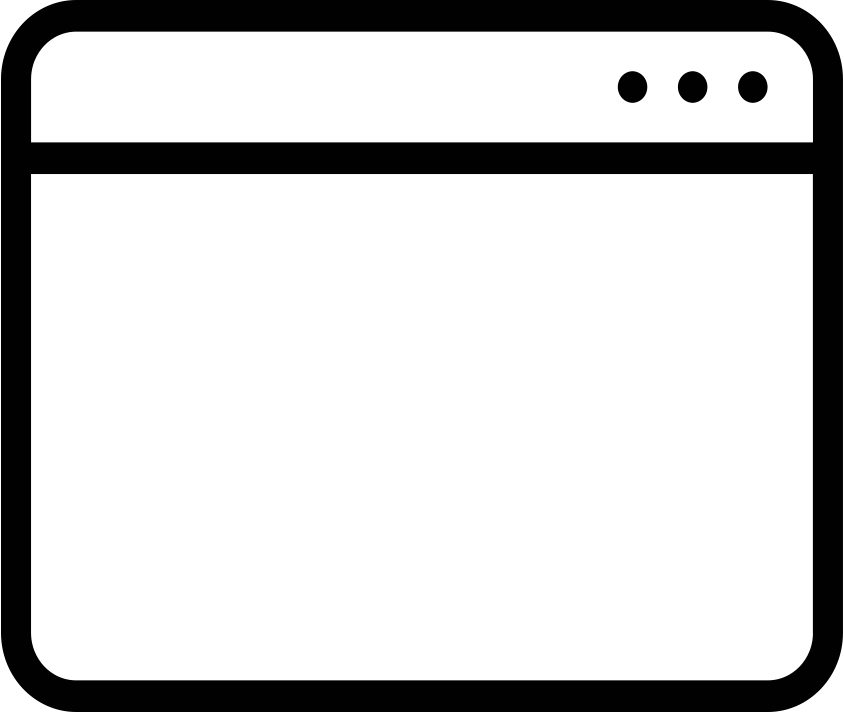 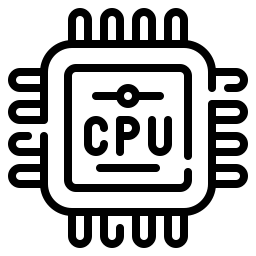 1 0 0 0 1 1
Code 2nd line
Code 1st line
Code 2nd line 
Code 3rd line 
Code 4th line
interpreter
10
กระบวนการแปลภาษาคอมพิวเตอร์
โปรแกรมแปลภาษาเป็นภาษาเครื่อง มี 2 ประเภท
คอมไพเลอร์ (Compiler)
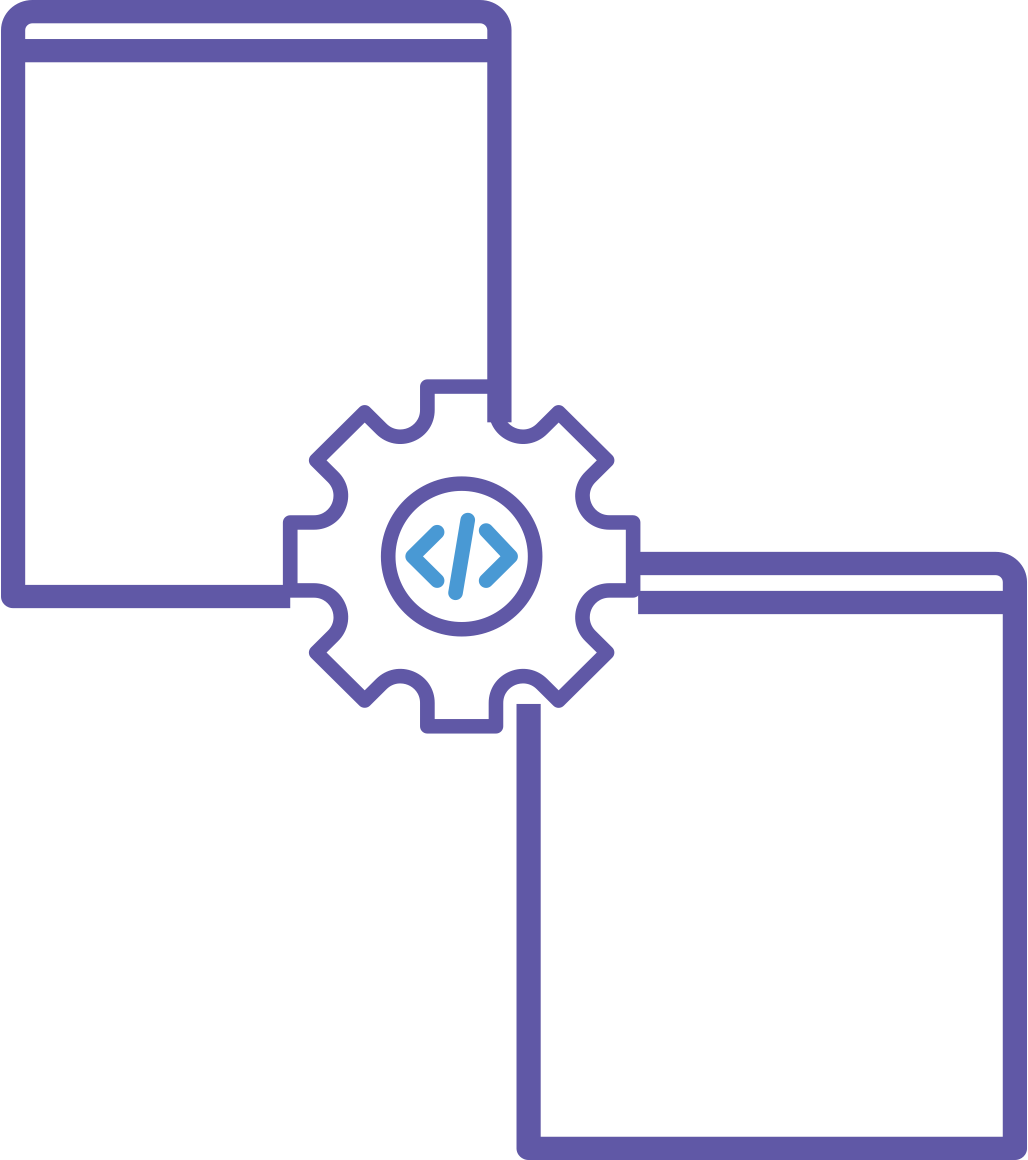 Code 1st line
Code 2nd line 
Code 3rd line 
Code 4th line
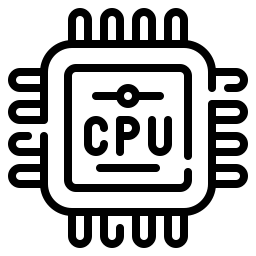 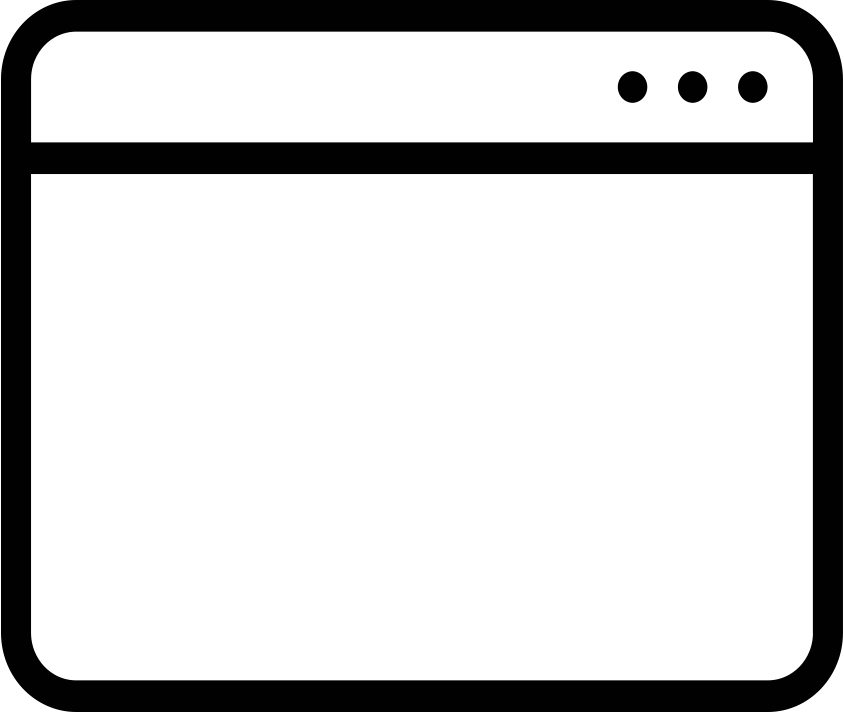 Compiler
Code 1st line
Code 2nd line 
Code 3rd line 
Code 4th line
1 0 1 0 1 1
1 0 0 0 1 1 
1 1 1 0 1 0 
0 0 0 0 1 1
11
กระบวนการแปลภาษาคอมพิวเตอร์
อินเตอร์พรีเตอร์
ข้อดี
อินเตอร์พรีเตอร์ถูกสร้างขึ้นได้ง่ายกว่าและมีขนาดเล็ก ทำให้ภาษาที่ใช้อินเตอร์พรีเตอร์สามารถทำงานข้ามแพลตฟอร์มได้
ข้อเสีย
ทำงานได้ช้ากว่าคอมไพเลอร์
คอมไพเลอร์
ข้อดี
ทำงานได้เร็ว
ตรวจสอบข้อผิดพลาดของโปรแกรมซอร์ดโค้ดในขั้นตอนของการคอมไพล์
ข้อเสีย
ต้องนำโปรแกรมซอร์ดโค้ดมาแปลใหม่เมื่อเปลี่ยนระบบปฏิบัติการ เนื่องจากคอมไพเลอร์เป็นตัวแปลภาษาที่ขึ้นอยู่กับแพลตฟอร์ม (Platform Specific)
12
Preprocessor Directive
Global Declarations
Main Function
int main(void)
{



}
int function ()
{



}
User-Defined Functions
Local Declarations
Local Declarations
User-Defined Functions
Statements ;
Statements ;
โครงสร้างโปรแกรมภาษาซี
1
2
3
4
โครงสร้างภาษาซีประกอบด้วยหลายส่วนแต่ในการเขียนไม่จำเป็นจะต้องเขียนทุกส่วน
13
Preprocessor Directive
Global Declarations
Main Function
int main(void)
{



}
int function ()
{



}
User-Defined Functions
Local Declarations
Local Declarations
User-Defined Functions
Statements ;
Statements ;
โครงสร้างโปรแกรมภาษาซี
1
2
3
4
โปรแกรมจะทำงานจากบรรทัดที่ 1 
และจะทำงานในบรรทัดถัดไป
14
โครงสร้างโปรแกรมภาษาซี
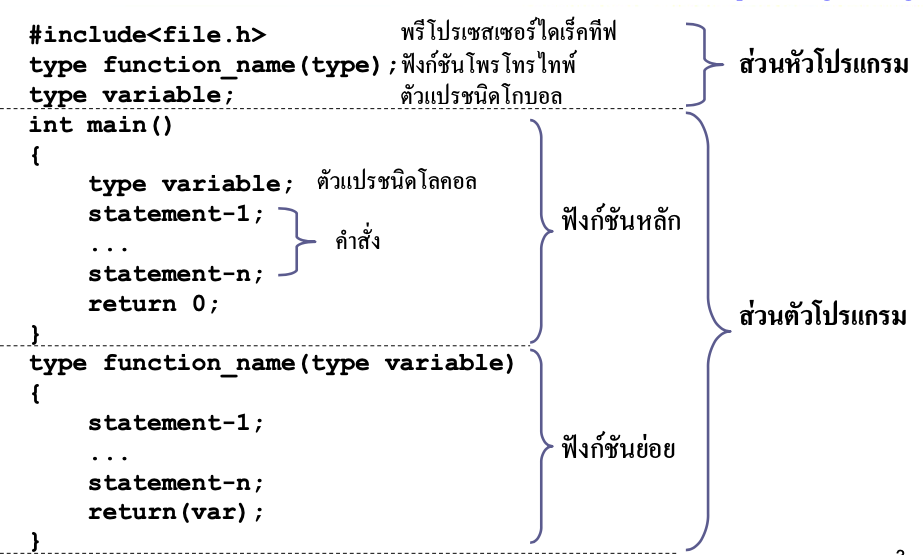 Preprocessor Directive
1
Header
Prototype Functions
2
Global Declarations
Local Declarations
3
Main Function
Body
4
User-Defined Functions
แบบฝึกหัดที่ 1 คำถามเกี่ยวกับ โครงสร้างภาษาซี
16
Preprocessor Directive
1
Preprocessor Directive
⚠️ ทุกโปรแกรมต้องมี
ใช้เรียกไฟล์ที่โปรแกรมใช้ในการทำงานร่วมกัน
ใช้กำหนดเงื่อนไขในการคอมไพล์ให้กับโปรแกรม
Preprocessor Directives พื้นฐานทั่วไปที่นิยมใช้มีดังนี้ 
#include ใช้สำหรับเรียกไฟล์ที่โปรแกรมใช้ในการทำงาน
#define   ใช้สำหรับกำหนดมาโครที่ให้กับโปรแกรม ใช้กำหนดค่าคงที่ให้กับโปรแกรม
17
การใช้ #include
วิธีการใช้งาน
#include <ชื่อไฟล์> หรือ #include “ชื่อไฟล์”
ตัวอย่าง
#include <stdio.h>     (เป็นการเรียกใช้ไฟล์ stdio.h เข้ามาในโปรแกรม)
#include <mypro.h>  (เป็นการเรียกใช้ไฟล์ mypro.h เข้ามาในโปรแกรม)
< >  จะเรียกไฟล์ใน directory ที่กำหนดโดยตัวคอมไพล์เลอร์“  ”  จะเรียกไฟล์ใน directory ทีทำงานอยู่ในปัจจุบัน
18
การใช้ #define
วิธีการใช้งาน
#define ชื่อ ค่าที่ต้องการ
ตัวอย่าง
#define START 10       (กำหนดค่า START = 10)
#define A 3*5/4            (กำหนดค่า A=3*5/4)
#define pi 3.14159        (กำหนดค่า pi = 3.14159)
#define sum(a,b) a+b              (กำหนดค่า sum(ตัวแปรที่1, ตัวแปรที่2) = ตัวแปรที่1+ตัวแปรที่2
19
Global Declarations
2
Global Declarations
เป็นการประกาศตัวแปรเพื่อใช้งานในโปรแกรม โดยตัวแปรนั้นสามารถใช้ได้ในทุกที่ในโปรแกรม
เป็นส่วนที่ใช้ในการประกาศฟังก์ชันที่ผู้ใช้งานสร้างขึ้น (Function Prototype) ของโปรแกรม
⚠️ ส่วนนี้ในบางโปรแกรมอาจไม่มีก็ได้
1
2
3
4
5
6
7
8
9
#include <stdio.h>
int x;
int main()
{
	x = 5;
      ...
	Statement ;
	return(int value);
}
20
ฟังก์ชันหลักของโปรแกรม (Main Function)
3
Main Function
⚠️ ส่วนนี้ทุกโปรแกรมจะต้องมี โดยโปรแกรมหลักจะเริ่มต้นด้วย main() และตามด้วยเครื่องหมายปีกกาเปิด ‘{’ และปีกกาปิด ‘}’
แต่ละคำสั่งจะต้องจบด้วยเซมิโคลอน ‘;’ (Semicolon)
ต้องมี return(); เสมอ และต้องใส่เลขจำนวนเต็ม เช่น 0 = Success , 1 = Failure
#include <stdio.h>
int main(void)
{
	...
	Statement (คำสั่ง) ;
	return(int value);
}
21
การสร้างฟังก์ชันใช้งานเอง (User Define Function)
4
User Define Function
สร้างฟังก์ชันหรือคำใหม่ ขึ้นมาใช้งานตามที่เราต้องการ
ระหว่างปีกกาจะประกอบด้วยคำสั่ง(Statement) ต่างๆ ที่จะให้ฟังก์ชันทำงาน
สามารถเรียกใช้ภายในโปรแกรมได้ทุกที่
#include <stdio.h>
int function();
int main(void)
{
	...
	Statement ;
	return(int value);
}
int function()
{
	Statement ;
	...
	return (int value);
}
22
คำอธิบายของโปรแกรม (Program Comments)
ใช้เขียนส่วนอธิบายโปรแกรม (คอมเมนต์)
ช่วยให้ผู้ศึกษาโปรแกรมภายหลังเข้าใจการทำงานของโปรแกรม
ส่วนของคำอธิบายจะถูกข้ามเมื่อคอมไพล์โปรแกรม
การเขียนส่วนอธิบายโปรแกรม (comments)ทำได้ 2 วิธีคือ

// สำหรับคำอธิบายไปจนถึงท้ายบรรทัด
และ 
/* คำอธิบาย */ ลักษณะการใช้เหมือนวงเล็บนั้นเอง
23
ตัวอย่าง :คำอธิบายของโปรแกรม            (Program Comments)
Comment ส่วนที่
คอมไพเลอร์จะไม่นำไปแปล
#include <stdio.h>	// Change Feet to Inches
int main()			// by CPE RMUTT
{				// Start
  int feet,inches;
  feet = 6;			// feet  6
  inches = feet * 12;	// inches  feet * 12
  printf("Height in inches is %d", inches);
  return(0);		// write inches
}				// Stop
ผลการทำงาน
Height in inches is 72
24
ประโยคคำสั่งเบื้องต้น การรับข้อมูล และ การแสดงข้อมูล
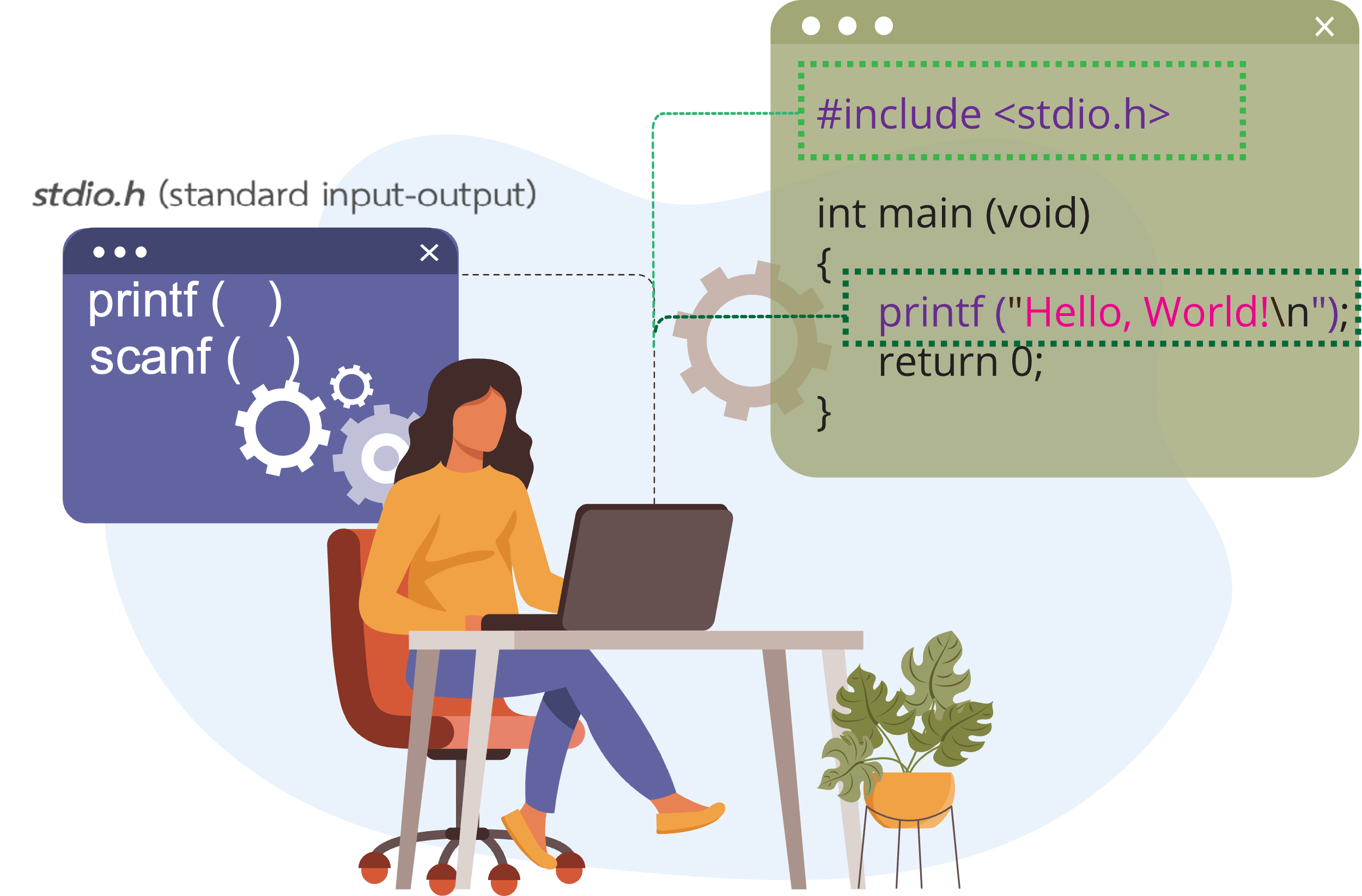 ชุดคำสั่งที่เก็บอยู่ใน library ที่ชื่อว่า
25
การใช้คำสั่ง printf( )
เป็นคำสั่งที่ใช้ในการแสดงผลออกทางจอภาพ โดยมีรูปแบบการใช้งานดังนี้
printf(“ข้อความ หรือ control หรือ format string”,variable list );
control หรือ format string
     เป็นส่วนที่ใส่ข้อความที่จะแสดงผล และส่วนควบคุมลักษณะการแสดงผล รวมทั้งบอกตำแหน่งที่ตัวแปรจะแสดงผล
variable list
     เป็นตัวแปรที่ต้องการจะแสดงผล ในกรณีที่ต้องการแสดงข้อความ 
ไม่จำเป็นต้องมีส่วนนี้
26
ตัวอย่างโปรแกรม การใช้คำสั่ง printf( )
ชุดคำสั่งที่เก็บอยู่ใน library ที่ชื่อว่า stdio.h (standard input-output)
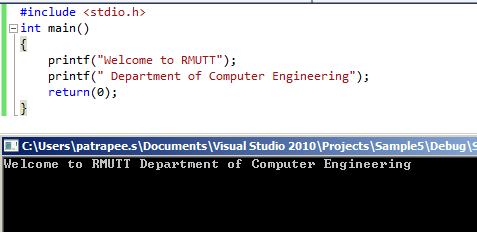 โปรแกรม
ผลการทำงาน
27
การใช้อักขระควบคุมการแสดงผล
คำสั่ง printf( ) สามารถควบคุมการแสดงผล ด้วยอักขระที่มี backslash นำหน้า
28
ตัวอย่างโปรแกรม การใช้อักขระควบคุมการแสดงผล
Backslash n    ขึ้นบรรทัดใหม่
โปรแกรม
#include <stdio.h>

int main() {
  printf("Welcome to RMUTT\n");
  printf(" Department of Computer Engineering");
  return(0);
}
ผลการทำงาน
Welcome to RMUTT Department of Computer Engineering
29
รหัสควบคุมลักษณะ (Format String)
30
ตัวอย่างโปรแกรม การใช้รหัสควบคุมลักษณะ
โปรแกรม
#include <stdio.h>

int main() {
  printf("%d  %5.2f  %s", 12, 20.3, "Example");
  return(0);
}
ผลการทำงาน
12  20.30  Example
%d  %5.2f  %s  คือ รหัสควบคุม
31
ตัวอย่างโปรแกรม การใช้รหัสควบคุมลักษณะ
โปรแกรม
#include <stdio.h>
int main() 
{
  printf("%d  %c  %o  %x", 65, 65, 65, 65);
  return(0);
}
ผลการทำงาน
65   A   101   41
ผลจากการใช้รหัสควบคุมลักษณะด้วย %c จะได้ค่าผลลัพธ์เป็น A
ซึ่งเป็นอักขระลำดับที่ 65 ของตาราง ASCII
32
Standard ASCII Characters
33
อ้างอิง   https://www.techonthenet.com/ascii/chart.php
แบบฝึกหัดที่ 2 คำถามเกี่ยวกับ printf( )
34
การจัดการหน้าจอด้วยรหัสควบคุมลักษณะ
ในกรณีที่ต้องการจัดการหน้าจอแสดงผลสามารถใช้ตัวเลขร่วมกันกับรหัสควบคุมได้ เช่น
    %5d    หมายถึง แสดงตัวเลขจำนวนเต็ม 5 หลักอย่างต่ำ
    %5.2f  หมายถึง แสดงตัวเลขจำนวนจำนวน 5 หลักอย่างต่ำ และทศนิยม 2 ตำแหน่ง
35
การใช้ scanf( )
เป็นคำสั่งที่ใช้ในการรับค่า โดยมีรูปแบบการใช้งานดังนี้
scanf("format string", address list …);
format string (รหัสควบคุมลักษณะ)
     เป็นส่วนที่ใช้ในการใส่รูปแบบของการรับข้อมูล
address list
     เป็นตำแหน่งของตัวแปรที่ต้องการเก็บข้อมูล
36
ตัวอย่างโปรแกรม การใช้ scanf( )
โปรแกรม
#include <stdio.h>

int main() {
  int x ; 

  scanf("%d",&x );
  printf("%d",x);
  return(0);
}
รหัสควบคุมลักษณะ
ตัวแปรที่ต้องการเก็บข้อมูล
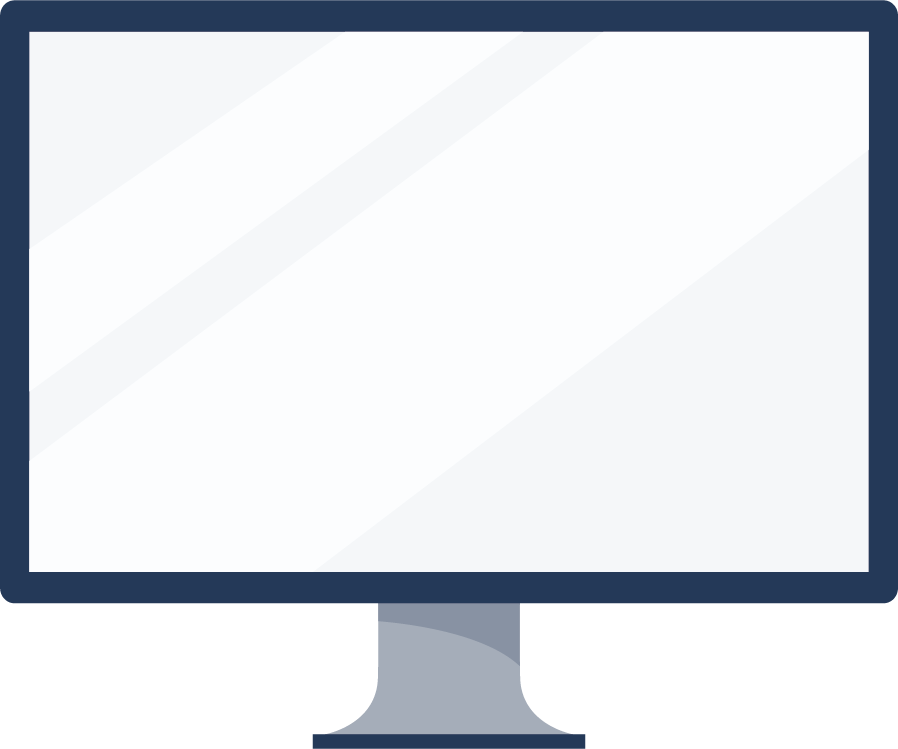 x
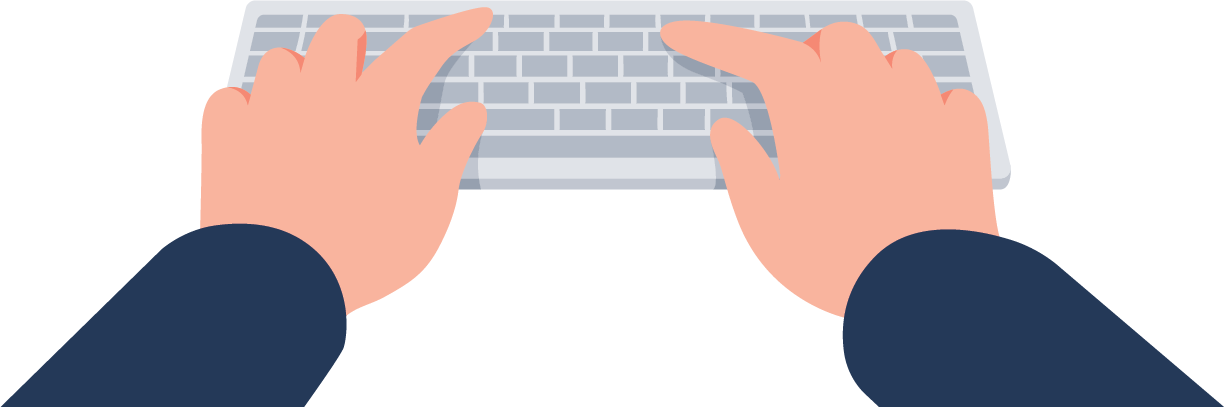 printf("%d", x);
scanf("%d",&x);
37
ตัวอย่างโปรแกรม การใช้ scanf( )
โปรแกรม
#include <stdio.h>

int main() {
  int x ;

  scanf("%d",&x);
  printf("%d",x);
  return(0);
}
ผลการทำงาน
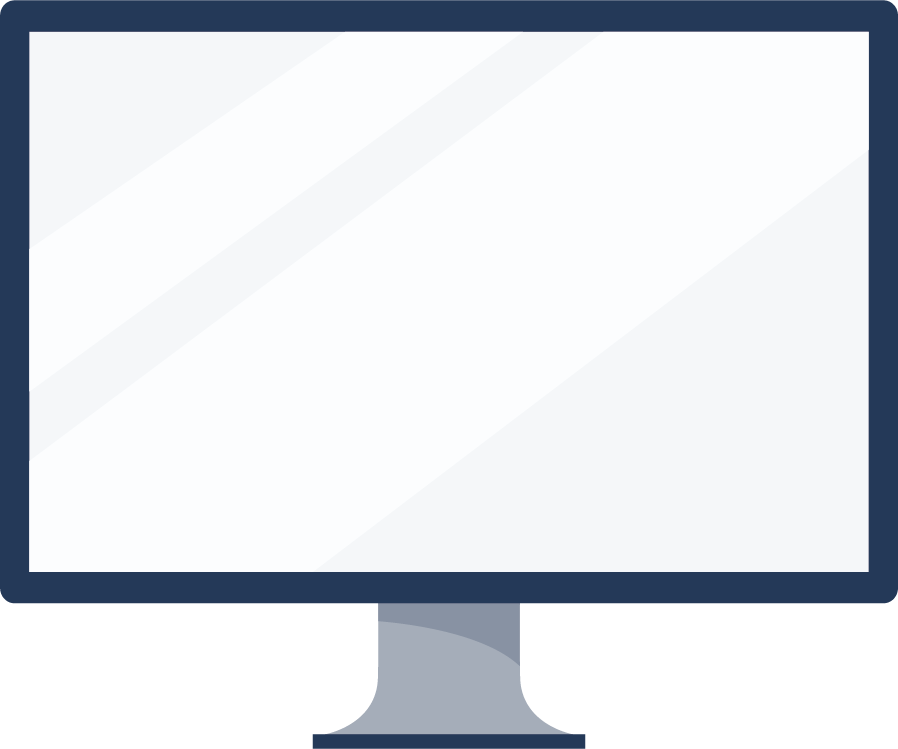 x
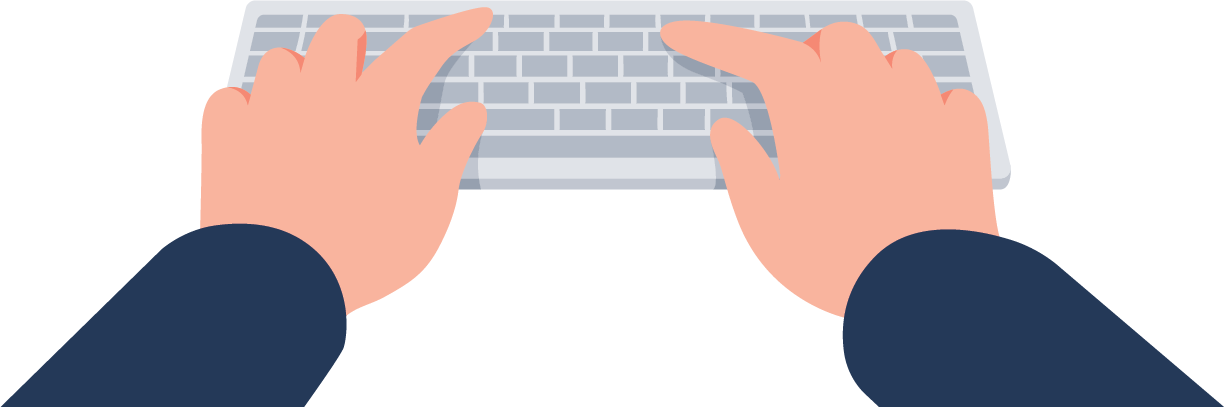 -1
printf("%d", x);
scanf("%d",&x);
-1
38
ตัวแปร variable
การประกาศตัวแปรสำหรับการเขียนโปรแกรม เปรียบเสมือนการสร้างกล่องเพื่อเก็บค่าลงในกล่องนั้นโดยที่กล่องแต่ละกล่องต้องมีชื่อที่แตกต่างกัน
ตัวอย่าง
ชื่อของตัวแปร
ประกาศตัวแปร
int x ;
ชนิดของข้อมูล
กำหนดชื่อกล่อง
int
x
สร้างกล่องที่มีขนาดสำหรับเก็บข้อมูลชนิด integer -> int
39
หลักการตั้งชื่อตัวแปร ค่าคงที่ และ ฟังก์ชัน
ต้องขึ้นต้นด้วยตัวอักษรภาษาอังกฤษ (ตัวใหญ่หรือเล็กก็ได้) หรือขีดล่าง ‘_’
ตามด้วยตัวอักษรภาษาอังกฤษ ตัวเลข หรือขีดล่าง (Underscore) ‘_’
ไม่มีช่องว่างหรือตัวอักษรพิเศษอื่นๆ เช่น ‘!’, ‘@’, ‘#’, ‘$’, ‘%’, ‘^’ เป็นต้น
ตัวพิมพ์ใหญ่และเล็กจะเป็นคนละตัวกันเช่น NAME, name, Name, NamE
ห้ามซ้ำกับคำสงวน Reserved Words ของภาษา C เช่น char, do, const, break,…
ห้ามตั้งชื่อซ้ำกับ Function ที่อยู่ใน Library ของภาษา C เช่น printf, scanf, …
40
คำสงวน (Reserved Words) ของภาษา C
41
ตัวแปร variable (2)
การประกาศตัวแปรสำหรับการเขียนโปรแกรม เปรียบเสมือนการสร้างกล่องเพื่อเก็บค่าลงในกล่องนั้นโดยที่กล่องแต่ละกล่องต้องมีชื่อที่แตกต่างกัน
ตัวอย่าง
ชื่อของตัวแปร
ประกาศตัวแปร
int x = 57 ;
ชนิดของข้อมูล
กำหนดค่าให้ตัวแปร
กำหนดชื่อกล่อง
57
int
x
สร้างกล่องที่มีขนาดสำหรับเก็บข้อมูลชนิด integer -> int
42
ตัวแปร variable (3)
การประกาศตัวแปรสำหรับการเขียนโปรแกรม เปรียบเสมือนการสร้างกล่องเพื่อเก็บค่าลงในกล่องนั้นโดยที่กล่องแต่ละกล่องต้องมีชื่อที่แตกต่างกัน
ตัวอย่าง
ประกาศตัวแปร
1
int x;
x = 57;
2
57
2
x = 57;
กำหนดชื่อกล่อง
int
x
เก็บข้อมูลชนิด integer -> int
43
ตัวแปร variable (4)
ขั้นตอนวิธีการแก้ปัญหาสำหรับการรับข้อมูลตัวเลข 2 ค่า แล้วทำการสลับค่าตัวเลขระหว่างกัน
ประกาศตัวแปร
int x,y;
x = 57;
y = 54;
57
54
1
x
y
2
กำหนดค่าตัวแปร
54
2
x = y;
54
54
x
y
หมายเหตุ ที่เก็บข้อมูลทางคอมพิวเตอร์ (ตัวแปร) เก็บค่าได้เพียงค่าเดียวเท่านั้น
44
ตัวแปร variable (4)
x
2
1
temp
y
ขั้นตอนวิธีการแก้ปัญหาสำหรับการรับข้อมูลตัวเลข 2 ค่า แล้วทำการสลับค่าตัวเลขระหว่างกัน
3
สิ้นสุด
เริ่มต้น
x
54
54
57
57
54
54
54
57
y
57
57
57
temp
3
1
2
temp = x;
y = temp;
x = y;
หมายเหตุ ที่เก็บข้อมูลทางคอมพิวเตอร์ (ตัวแปร) เก็บค่าได้เพียงค่าเดียวเท่านั้น
45
จบบทที่ 3
46